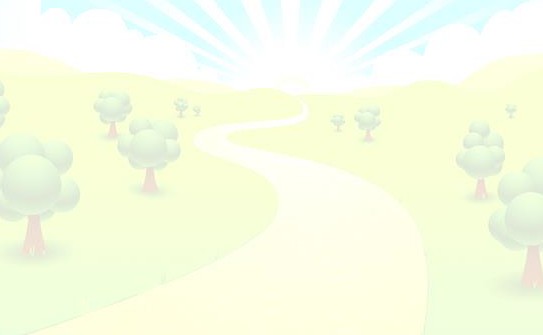 “OP WEG NAAR EEN DUURZAME SCHOOL”
Vakoverstijgend, transdisciplinair project

Pilot 21-5-2021
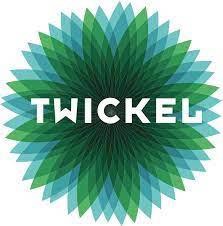 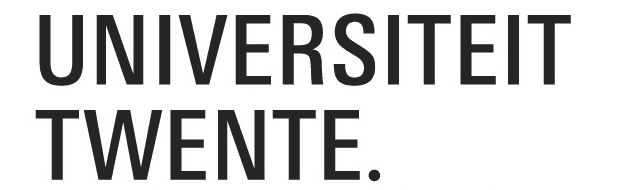 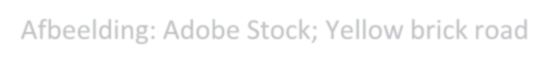 Afbeelding: Adobe Stock; Yellow brick road
Annelotte Bex
Remco Oskam Niels Poorthuis Tim Visser
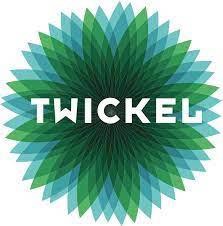 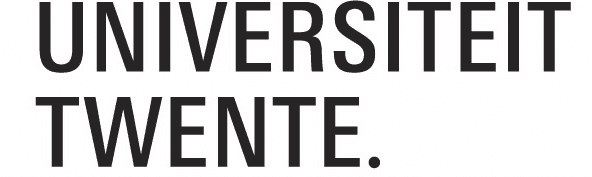 Over het project
6 Lessen

Onderwijsproject voor Universiteit Twente

Samenwerking van verschillende disciplines (wordt beoordeeld!)

Probleem oplossen

Ontwerptraject

Projectboekje
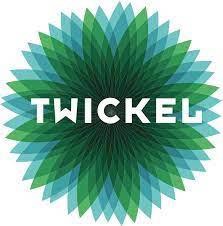 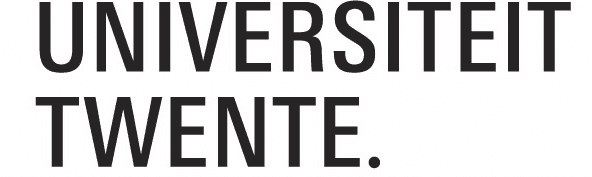 Het ontwerpproces
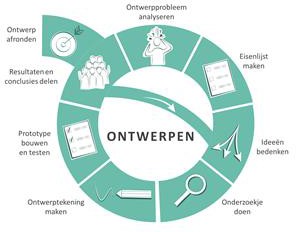 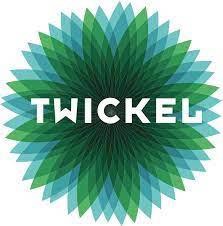 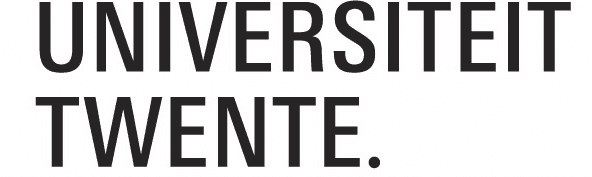 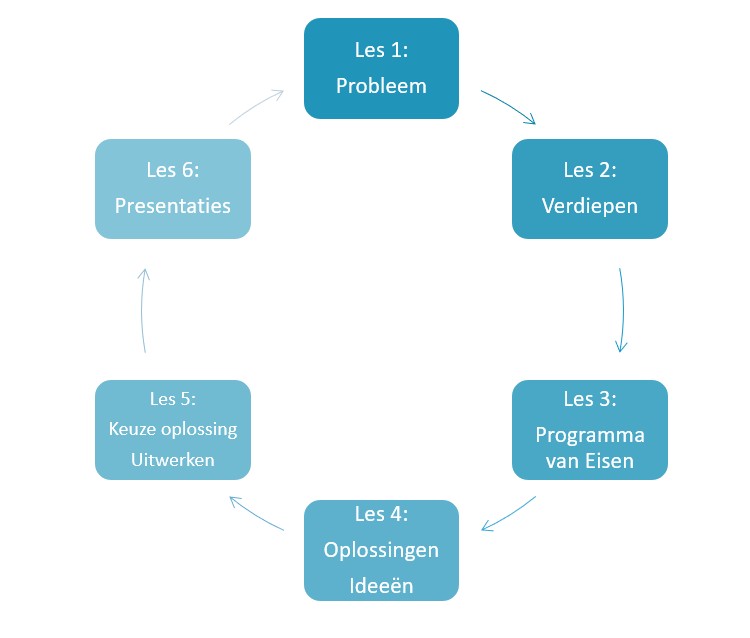 Het ontwerpproces
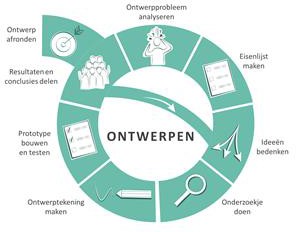 Figuur 2 Lessenserie Ontwerpproces
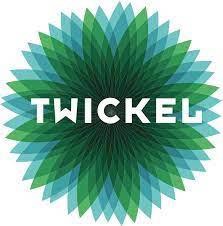 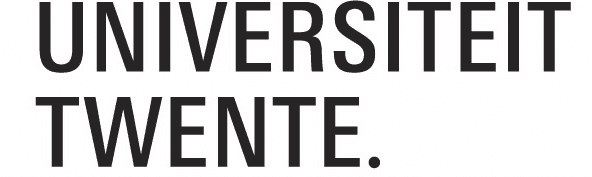 Les 1: Het probleem
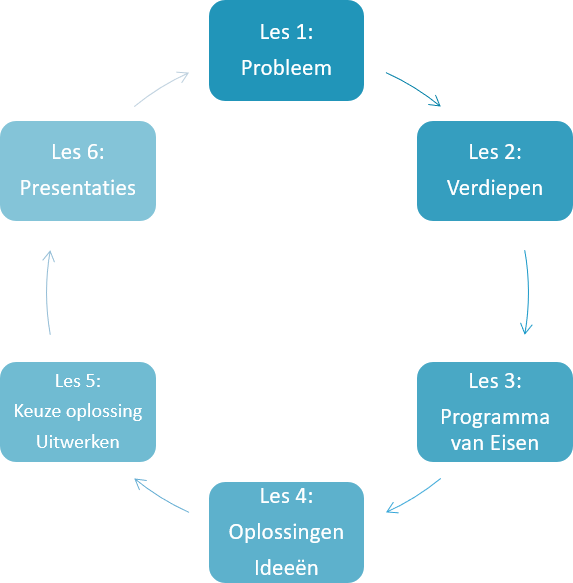 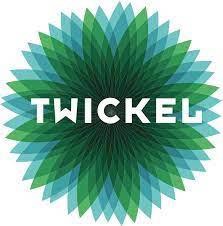 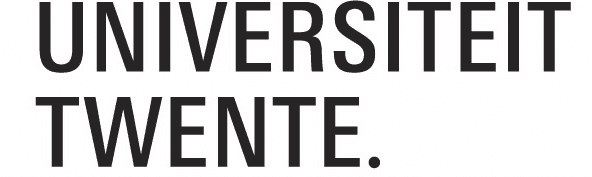 Figuur 2 Lessenserie Ontwerpproces
Les 1: Het probleem
Wat is het probleem?
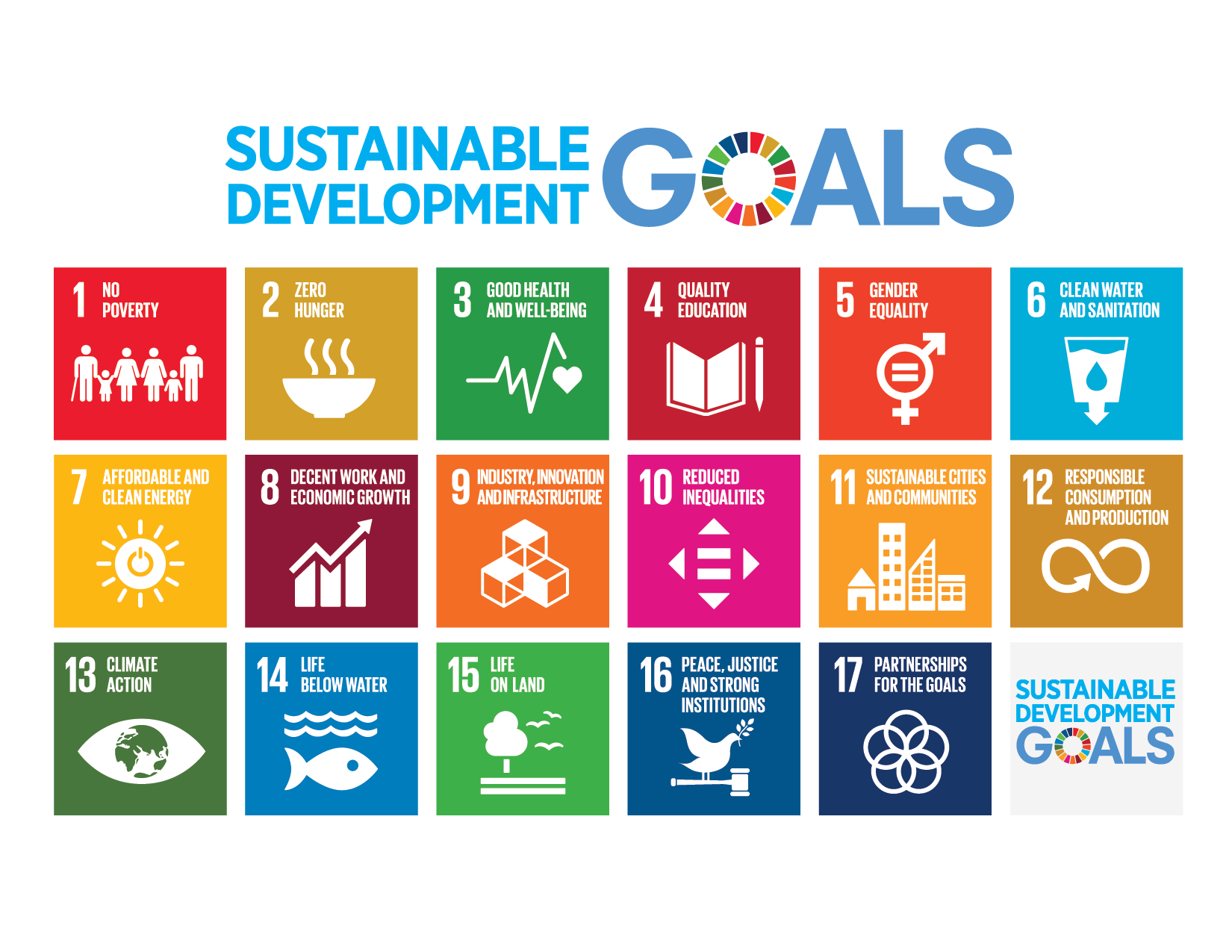 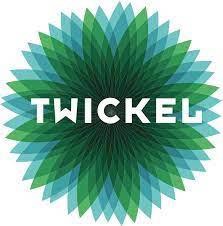 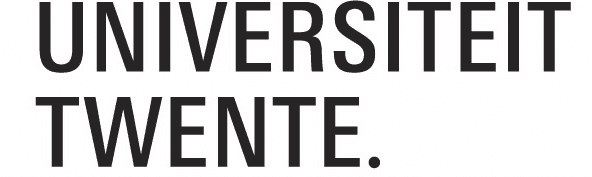 Les 1: Het probleem
Wat is het probleem?
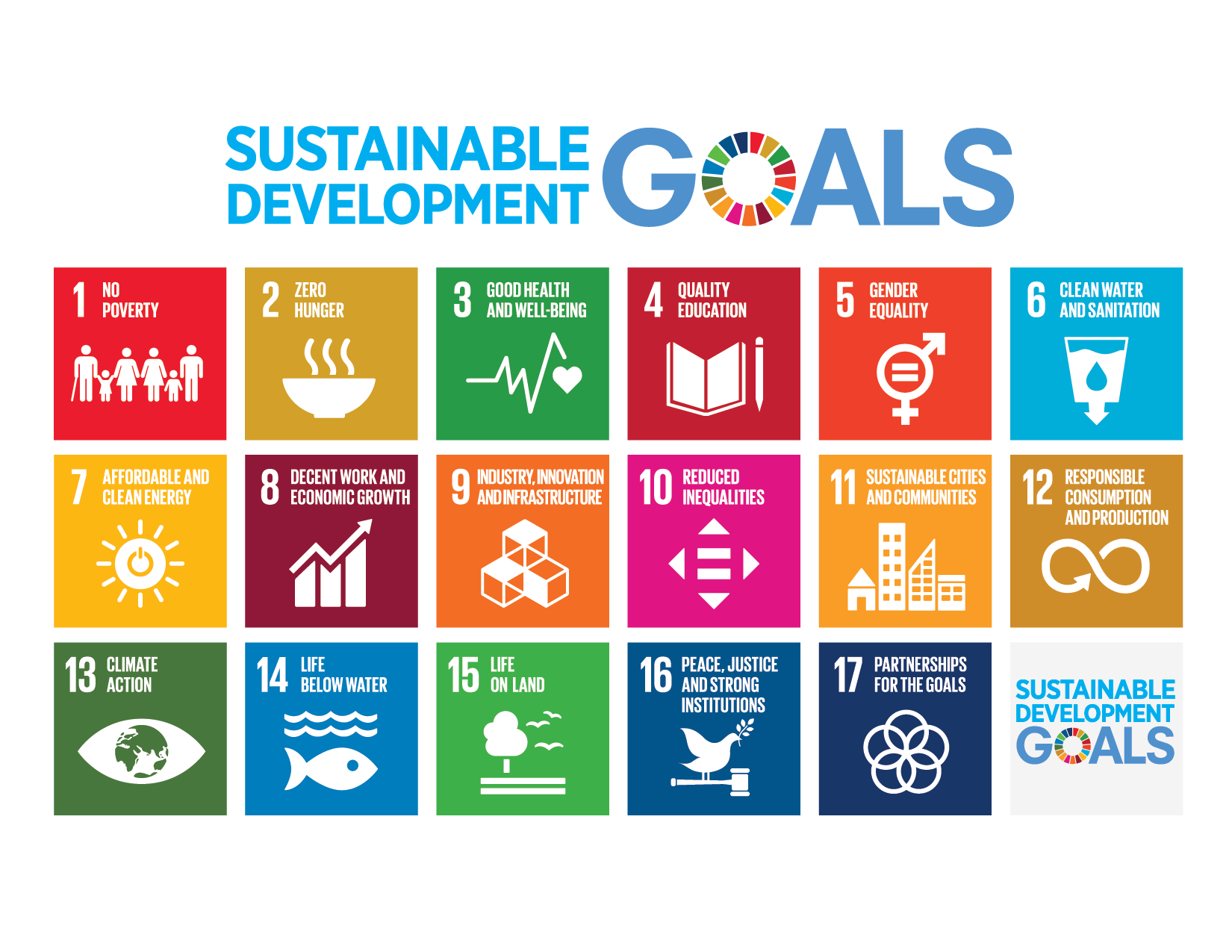 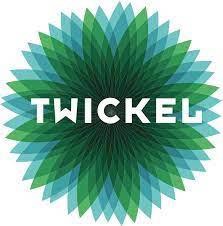 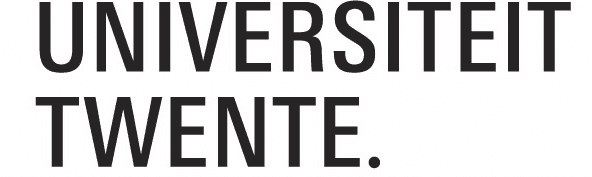 https://www.youtube.com/watch?v=2MxKrGXAyH8
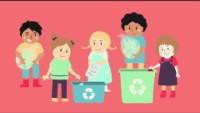 Les 1: Het probleem
Duurzame Ontwikkeling Doel 12:
Verantwoorde productie en consumptie

Grondstoffen besparen door te recyclen en afval te verminderen

Op school??
https://www.youtube.com/watch?v=8TQcjP-X7Oo
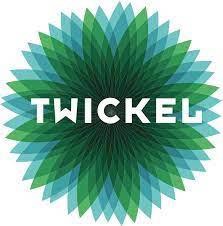 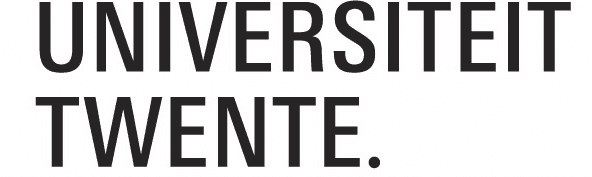 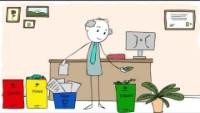 Les 1: Het probleem
Dus: wat is het probleem?
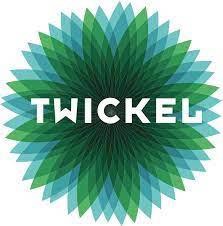 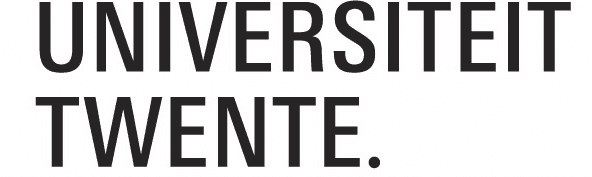 Les 1: Het probleem
Dus: wat is het probleem?

Afval op school wordt slecht gescheiden
Daardoor kan het niet gerecycled worden
Dus verliezen we grondstoffen
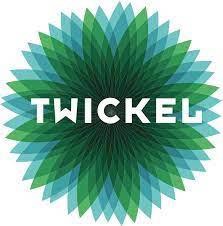 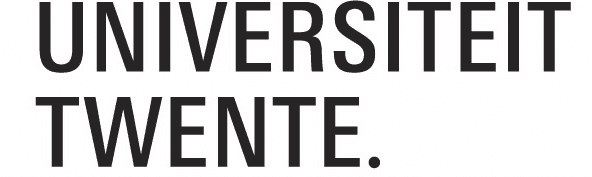 Les 1: Het probleem
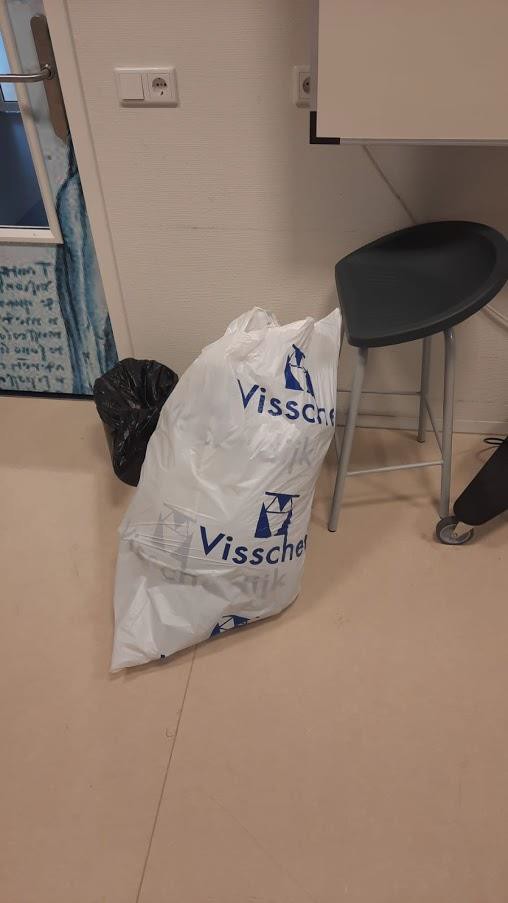 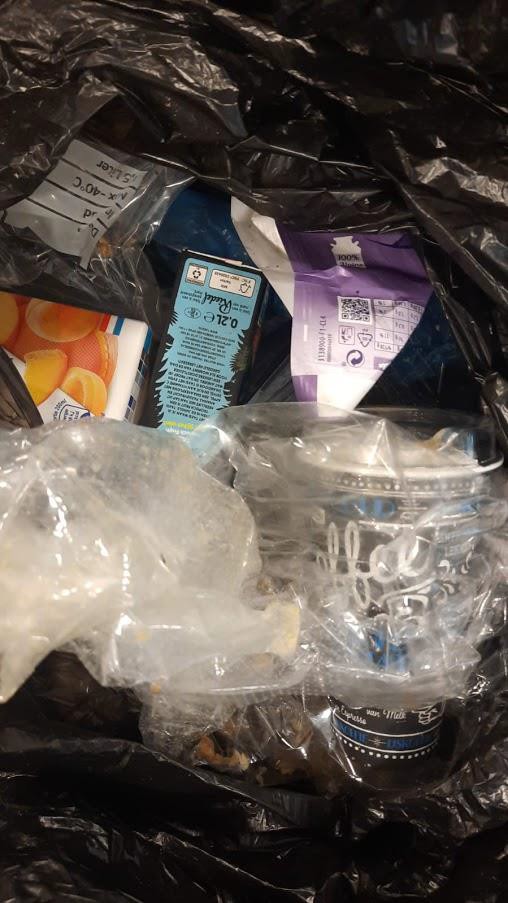 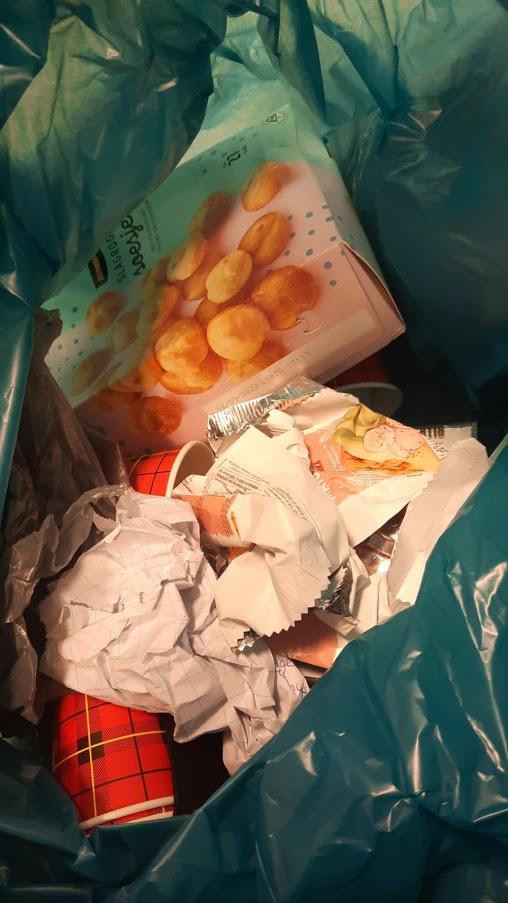 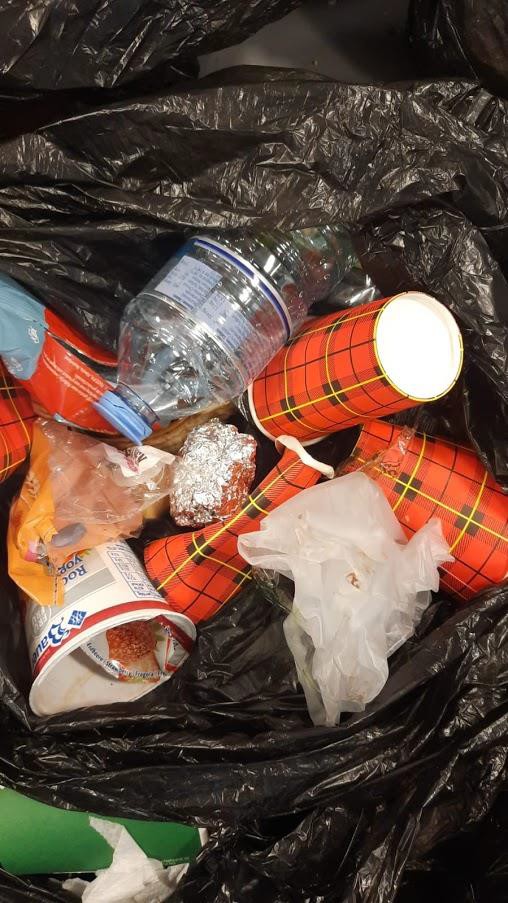 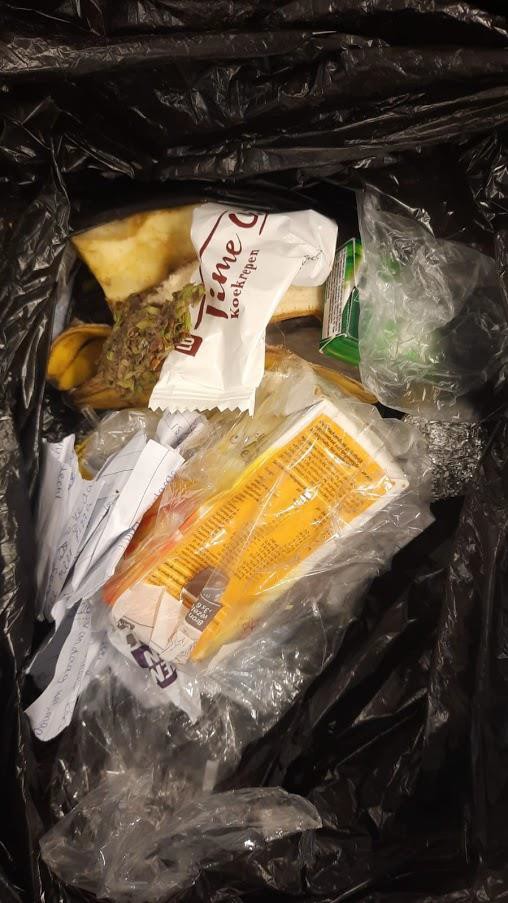 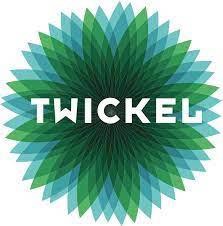 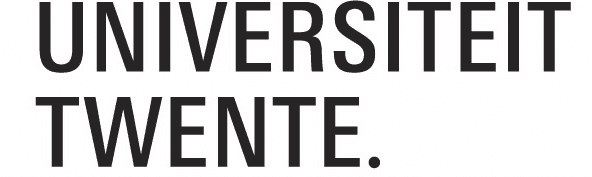 Groepsindeling
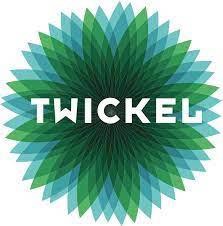 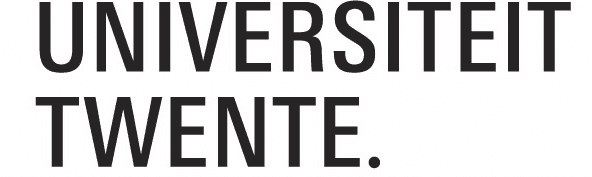 Les 1: Het probleem
Maak opgaven 1 en 2
(5 minuten de tijd)
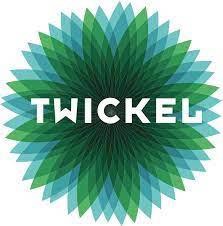 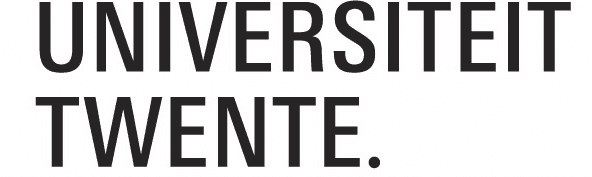 Les 1: Het probleem
Er zijn meerdere manieren om het afvalprobleem op te lossen:

Reduce
Reuse
Recycle

Scheiden
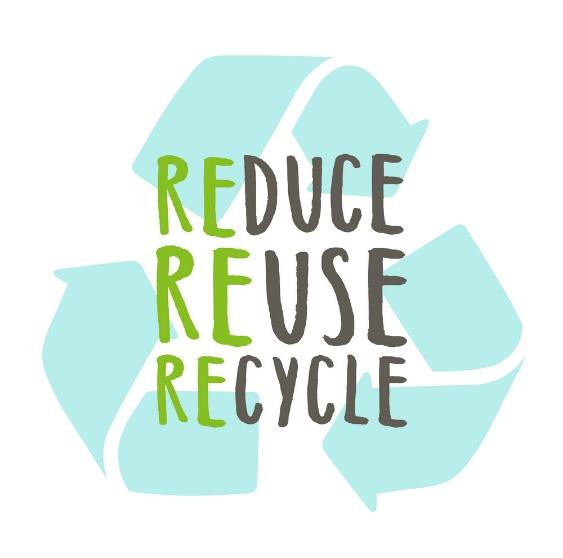 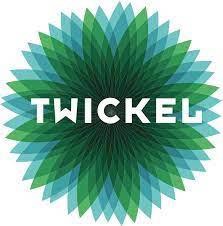 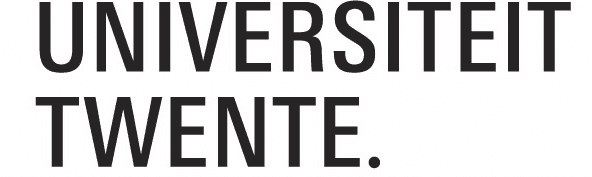 Figuur 3 Reduce, Reuse, Recycle (Vectorstock)
Les 1: Het probleem
Jullie gaan je richten op één van deze richtingen

Maak opgaven 3 t/m 6
10 minuten de tijd
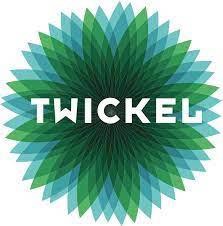 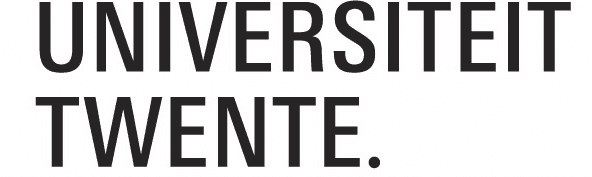 Les 1: Het probleem
Gelukt?

Wat inspiratie:
Rotterzwam: https://www.youtube.com/watch?v=8N2NXau-Hjo
ActSmartSchools: https://www.youtube.com/watch?v=RCxGczScfnI
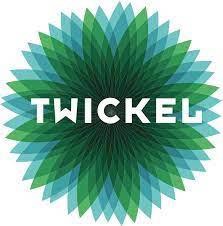 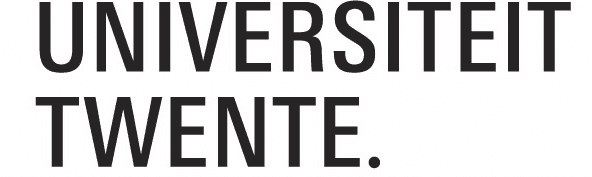 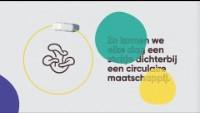 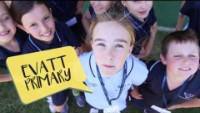 Les 2: Verdiepen in het probleem
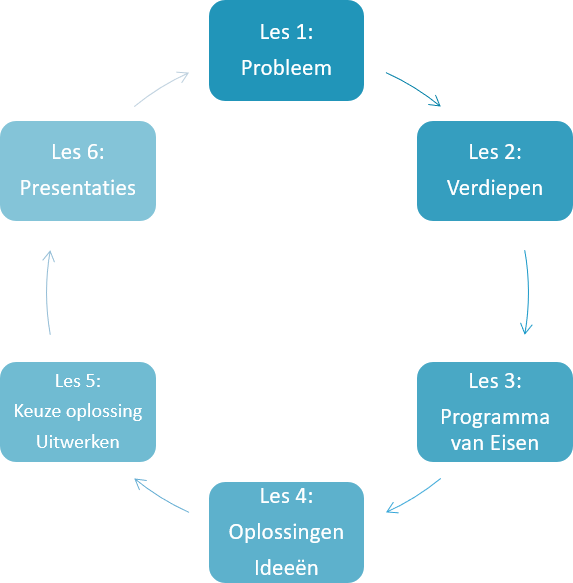 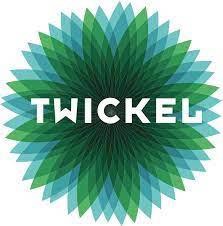 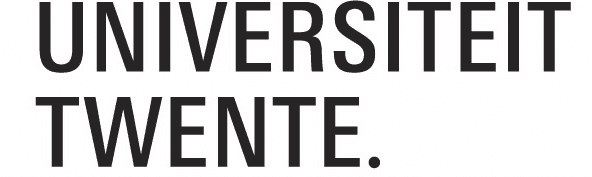 Figuur 2 Lessenserie Ontwerpproces
Les 2: Verdiepen in het probleem
Probleemstelling definiëren

Belangen en Samenwerken

Rollenspel - Personages
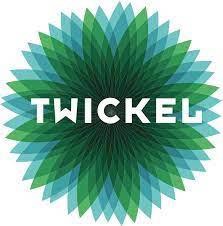 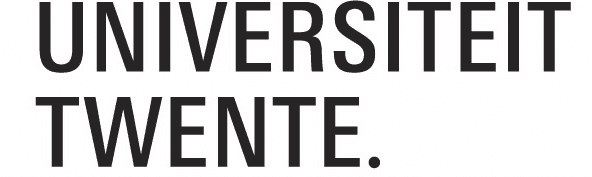 Les 2: Probleemstelling definiëren
Probleemstelling
Het glas van drinkglazen verstoort de recycling van verpakkingsglas.

Hoofdvraag
Hoe kan de recycling van verpakkingsglas worden verbeterd?
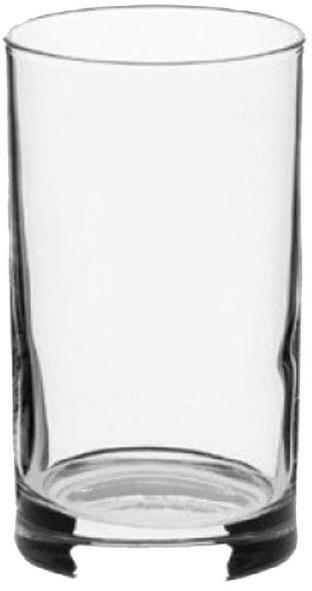 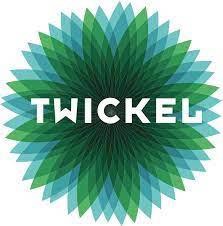 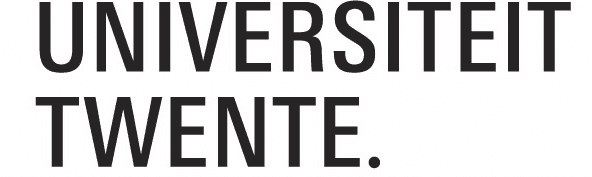 Les 2: Probleemstelling definiëren
Jullie gaan nu zelf een probleemstelling en hoofdvraag definiëren bij het door jullie gekozen probleem.

Maak opgaven 1 en 2
10 minuten de tijd
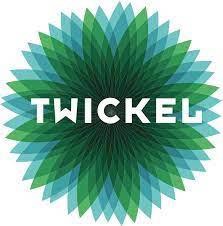 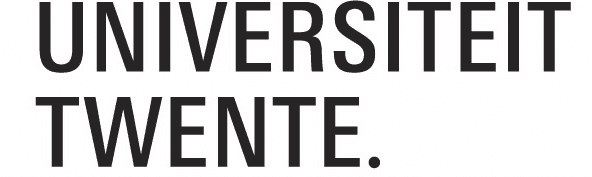 Les 2: Belangen en Samenwerken
Probleemstelling opgesteld! Maar ook belangen (stakeholders) en samenwerking in werkgroep van belang.

Wat is een stakeholder?: (1) Identify Stakeholders - What is it? – YouTube

Verhaal uit de brandweerpraktijk over samenwerking.

Rollenspel: op zoek naar de belangen van stakeholders.
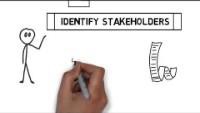 Les 2: Rollenspel met Persona’s
Kaarten met stakeholders > Persona’s.

2 rondes rollenspel van 10 minuten (inclusief lezen/reflecteren).

Maximaal 1 Persona “leerling” per ronde. In de tweede ronde speel je
de rol op de achterkant van je kaart.

Resultaten in projectboekje!
Les 3: Programma van eisen
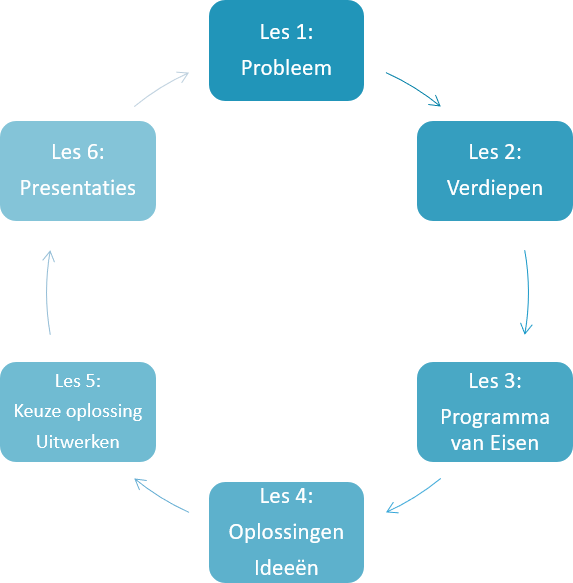 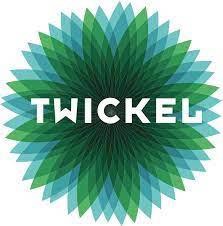 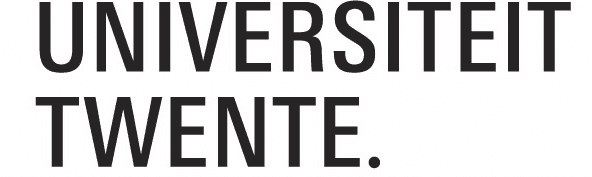 Figuur 2 Lessenserie Ontwerpproces
Les 3: Programma van eisen
Wat is een programma van eisen?
Eisen en wensen voor het resultaat.

Hoe stel ik goede eisen op?  SMART
Specifiek, Meetbaar, Acceptabel, Realistisch en Tijdsgebonden.
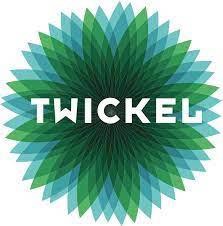 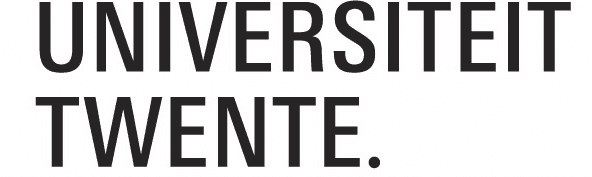 Oefening SMART > Plastic
Eis: plastic gescheiden inzamelen bij bedrijf X.
Specifiek: Plastic scheiden om bij te dragen aan recycling en daarmee beperken belasting milieu. Alle stakeholders hebben hetzelfde belang.
Meetbaar: vanaf 1 januari 2022 plastic volledig scheiden, steekproeven schoonmaakorganisatie.
Acceptabel: Betrokkenen geven aan plastic te willen scheiden, voldoende
inzamelpunten.
Realistisch: Alle stakeholders hebben medewerking toegezegd.
Tijdsgebonden: Voorbereiding voldoende voor stakeholders.
Les 3: Programma van eisen
Welke informatie hebben we al?
Informatie voor Programma van Eisen hebben jullie al.

Maak opdrachten 1 t/m 3
10 minuten de tijd
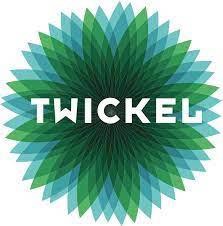 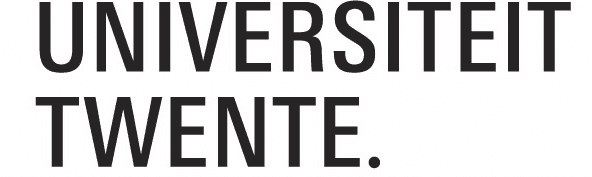 Les 3: Programma van eisen
Experts raadplegen
(als experts afwezig zijn dan zijn je klasgenoten de experts, hierbij worden de personagekaartjes gebruik)
Opgave 4
Programma van eisen opstellen
Opgave 5 en 6
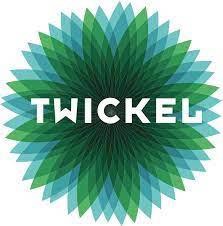 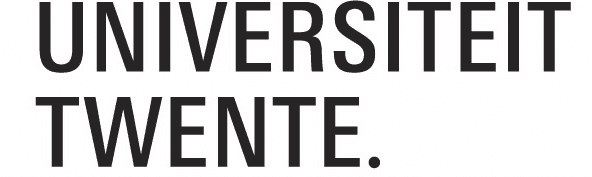 Les 3: Programma van eisen
De oplossing moet toepasbaar zijn in het huidige schoolgebouw

De oplossing draagt bij aan een verbeterde afvalverwerking in school. (Scheiden en/of verwerking)

De oplossing moet binnen het budget passen. (Kijk bij personages of vraag een expert)
De oplossing moet voldoen aan wetgeving m.b.t. veiligheid 5.	……………
6.	……………

7.	……………

8.	……………

9.	……………

10. ……………
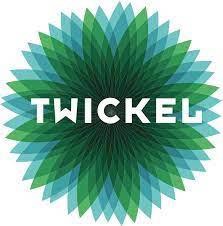 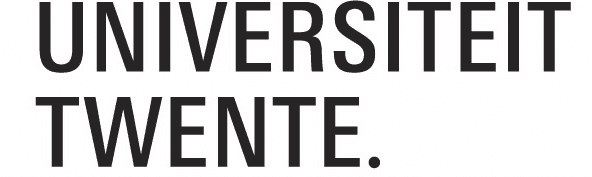 Les 4: Oplossingen bedenken
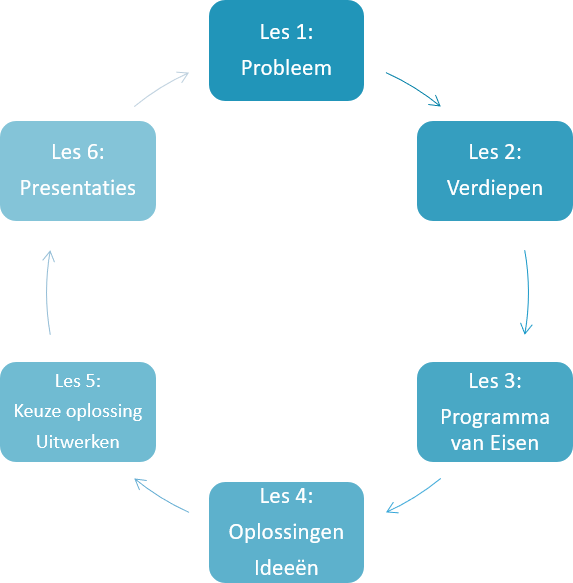 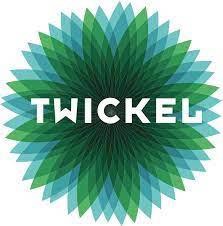 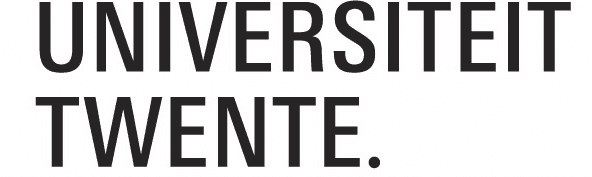 Figuur 2 Lessenserie Ontwerpproces
Les 4: Oplossingen bedenken
Brainstorm – Ideeën bedenken

Vergelijken met programma van eisen

3 concepten

Keuze maken
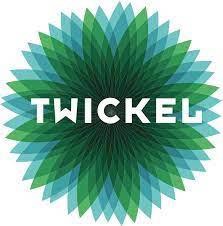 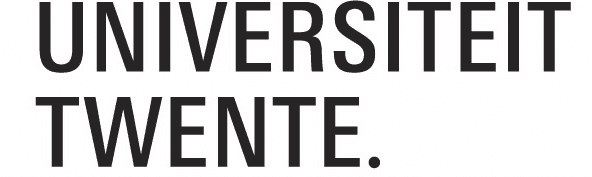 Les 4: Brainstorm – ideeën bedenken
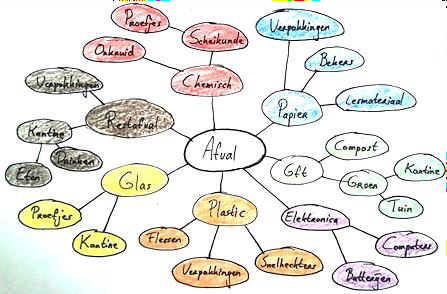 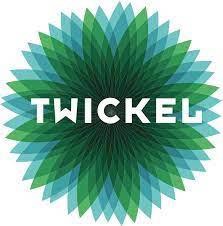 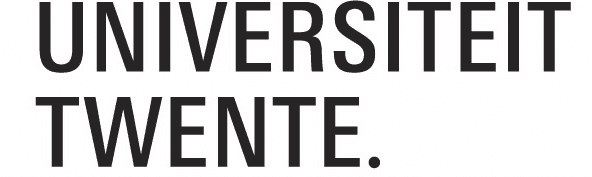 Les 4: Brainstorm – ideeën bedenken
Jullie gaan nu een brainstorm maken met oplossingen voor jullie probleem.

Maak opgave 1
5 minuten de tijd
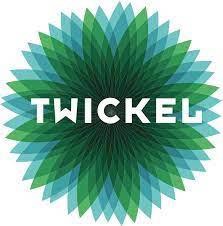 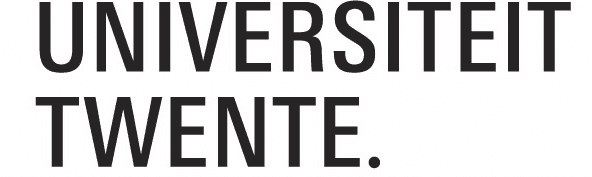 Les 4: Programma van eisen
Zijn jullie het nog steeds eens met de volgorde van eisen?

Meest belangrijke eisen -> rood
Minst belangrijke eisen -> blauw

Welke ideeën uit de brainstorm voldoen aan de meest belangrijke eisen? Schrijf deze op!

Maak opgave 2
3 minuten de tijd
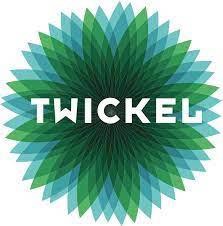 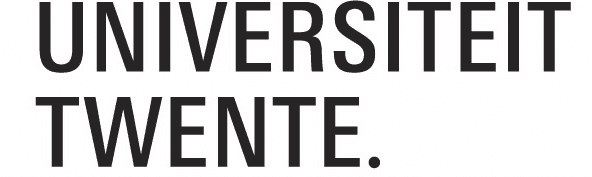 Les 4: Concepten opstellen
Bedenk 3 mogelijke oplossingen voor jullie probleemstelling en werk deze uit.

Maak opgave 3
15 minuten de tijd

Tip: gebruik jullie brainstorm!
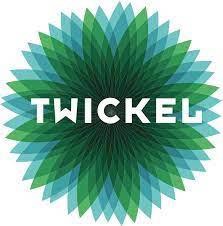 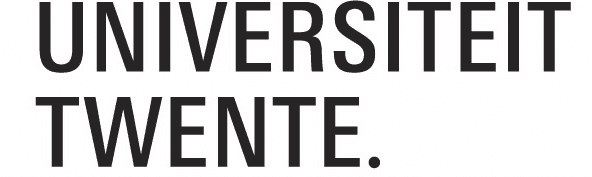 Les 4: Keuze maken
Vul de tabel met eisen in voor de verschillende concepten.
Rood = concept voldoet niet aan de eis
Groen = concept voldoet aan de eis

Kies een eindoplossing die jullie het volgende uur gaan uitwerken, je mag concepten combineren.

Maak opgaven 4 en 5
10 minuten de tijd
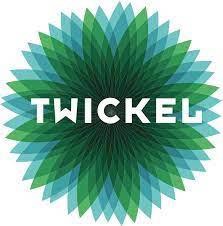 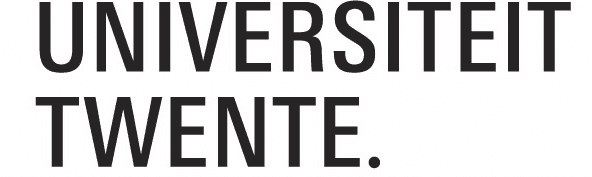 Les 5: Oplossingen uitwerken
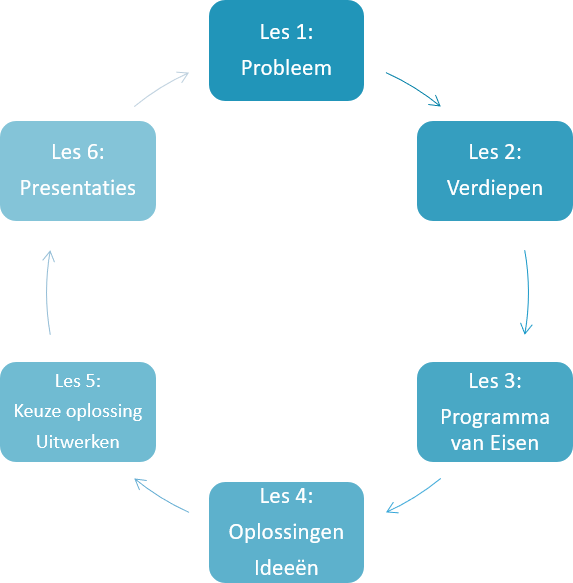 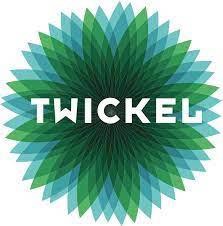 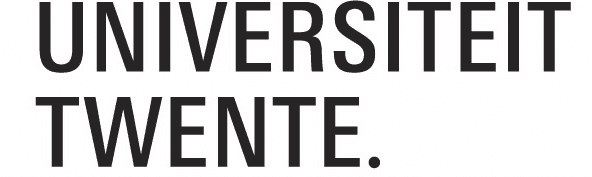 Figuur 2 Lessenserie Ontwerpproces
Les 5: Oplossingen uitwerken
Opgaven 1 t/m 4:
Wat maakt jullie idee uniek?
Hoe maak je dat duidelijk aan de jury?

2 verplichte eindproducten:
Uitwerking oplossing (maquette of ontwerptekening)
Presentatie/reclameposter
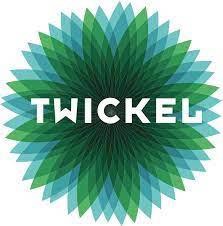 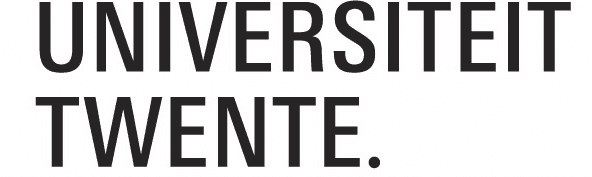 Les 6: Presentaties
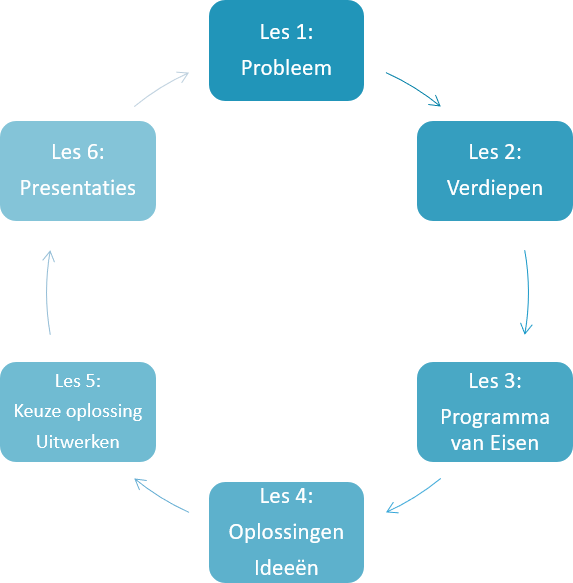 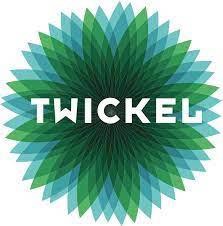 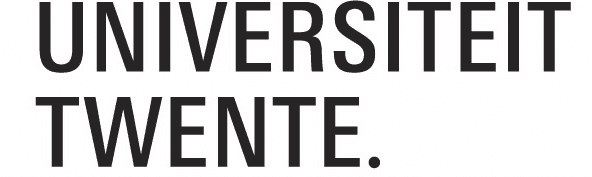 Figuur 2 Lessenserie Ontwerpproces
Les 6: Presentaties
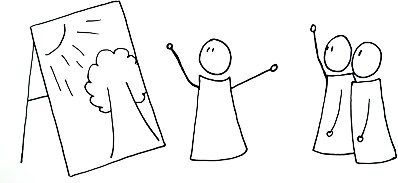 Presentatie voor Jury en Medeleerlingen

Schema
Figuur 6 Presentaties
Formulieren
Beoordelingsformulier “Rubric”
Evaluatieformulier samenwerking
Evaluatieformulier project
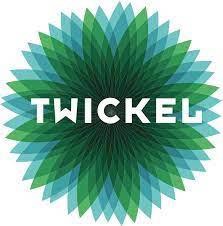 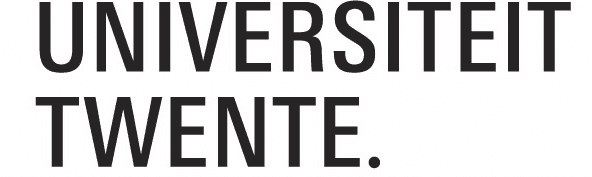 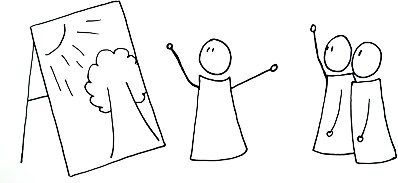 Les 6: Presentatie schema
Figuur 6 Presentaties
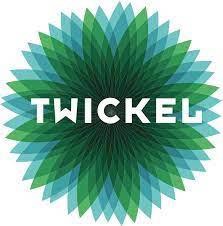 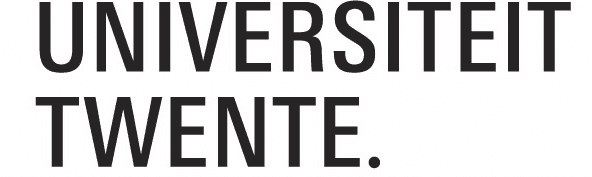 and the winner is
……………….
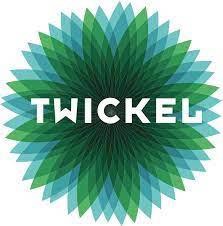 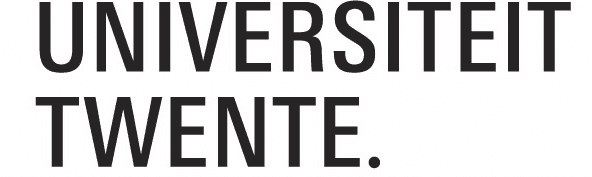 Bedankt
voor jullie deelname
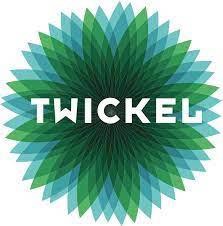 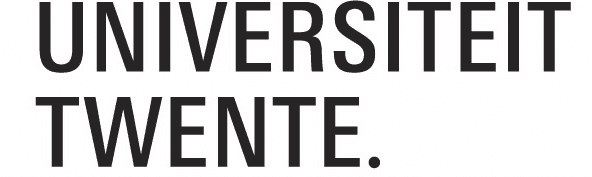